安靜默禱，預備崇拜
Quiet meditation
Prepare for worship
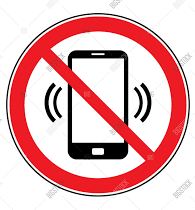 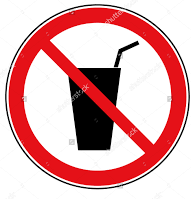 真道華人浸信會
Truth Chinese Baptist Church
主日崇拜
Worship Service
October 2, 2016
詩篇 Psalm 98:4-6
4全地都要向耶和華歡樂；要發起大聲， 歡呼歌頌！5要用琴歌頌耶和華，用琴和 詩歌的聲音歌頌他！6用號和角聲在大君 王耶和華面前歡呼！
4 Shout for joy to the Lord , all the earth, burst into jubilant song with music; 5 make music to the Lord with the harp, with the harp and the sound of singing, 6 with trumpets and the blast of the ram's horn- shout for joy before the Lord , the King.
榮耀歸于天父

To God Be the Glory
榮耀歸於天父，祂愛憐普世！
為救我們罪人賜下獨生子；
主也甘心情願為我們捨命，　
要開一個恩門使我們得生。
To God be the glory great things He hath done
So loved He the world that He gave us His Son
Who yielded His life an atonement for sin, 
And opened the life-gate that all may go in.
讚美主，讚美主，全地當尊祂名
讚美主，讚美主，萬民都當歡欣　
藉著聖子耶穌可親近天父
祂已成功救贖，榮耀歸天父
Praise the Lord, praise the Lord, 
Let the earth hear His voice
Praise the Lord, praise the Lord,  
Let the people rejoice! 
 O come to the Father thru Jesus the Son, 
And give Him the glory great things 
He hath done!
O perfect redemption, the purchase of bloodTo every believer the promise of God
The vilest offender who truly believesThat moment from Jesus a pardon receives
神的赦罪恩典，因主而廣賜
不論什麼罪人靠主都得贖
你罪惡雖極重若真信不疑
就立時蒙赦免永遠不再提
Praise the Lord, praise the Lord
Let the earth hear His voice
Praise the Lord, praise the Lord, 
 Let the people rejoice! 
 O come to the Father thru Jesus the Son, 
And give Him the glory great things
 He hath done!
讚美主，讚美主，全地當尊祂名
讚美主，讚美主，萬民都當歡欣　
藉著聖子耶穌可親近天父　
祂已成功救贖，榮耀歸天父
救主恩訓導我，學公道正義
使我雖在世上安樂如在天
直等我的眼睛得見主榮面　
那時我的福樂更無窮無限
Great things He hath taught us, 
great things He hath done, 
And great our rejoicing through Jesus the Son; 
But purer, and higher, and greater will be 
Our wonder, our transport, when Jesus we see.
讚美主，讚美主，全地當尊祂名
讚美主，讚美主，萬民都當歡欣　
藉著聖子耶穌可親近天父
祂已成功救贖，榮耀歸天父
Praise the Lord, praise the Lord, 
Let the earth hear His voice
Praise the Lord, praise the Lord,  
Let the people rejoice! 
 O come to the Father thru Jesus the Son, 
And give Him the glory great things
 He hath done!
耶穌奇妙的救恩

Wonderful Grace of Jesus
耶穌奇妙的救恩，超過我眾過犯我口舌怎能述說，更將從何頌讚祂除我罪擔憂愁，使我得著自由耶穌奇妙的救恩使我得拯救
Wonderful grace of Jesus 
greater than all my sinHow shall my tongue describe itWhere shall its praise beginTaking away my burden setting my spirit freeFor the wonderful grace of Jesus reaches me
Wonderful grace of Jesus 
reaching to all the lostBy it I have been pardoned 
saved to the uttermostChains have been torn asunder giving me libertyFor the wonderful grace of Jesus reaches me
耶穌奇妙的救恩，臨到失喪之人，藉救恩我罪得赦，並拯救我靈魂；主為我解脫捆綁，使我得著釋放，耶穌奇妙的救恩使我得拯救。
耶穌奇妙的救恩，施與罪惡之人，靠主的大能救助，使我順服歸神；蒙主賜平安滿足，得享天堂永福，耶穌奇妙的救恩使我得拯救。
Wonderful grace of Jesus 
reaching the most defiledBy its transforming powerMaking Him God's dear childPurchasing peace and heaven for all eternityFor the wonderful grace of Jesus reaches me
牧 禱
Pastoral Prayer
周修强牧師
Pastor Raymond
献 詩Anthem
耶和華是愛
 Jehovah is Love
詩 班
Choir
耶和華是愛
讓我安歇青草溪水邊
神令我省察心中的幽暗
共度每一天

Jehovah is love, 
In green pastures He leads me to rest
He helps me to search the dark sins in me, 
stands by me every day
耶和華是愛
在困境中祂保守引領
神為我擺設豐富的恩典
在危難也不改變
　
Jehovah is love, 　
protects me and leads me in trouble
He has bless me with abundant goodness
that no trials can take away
在世間主恩與共
祂的愛常在我身邊
神為我施恩惠保守勉勵
共同度此生

In this world, He's Grace abide
and His love always by my side
God gives me His goodness and protection
throughout my lifetime
耶和華是愛
讓我安歇青草溪水邊
無限滿足快樂湧自心田
在危難也不改變

Jehovah is love, 
in green pastures He leads me to rest
My heart overflows with joy and gladness, 
even in trials I'm at peace
耶和華是愛
讓我安歇青草溪水邊
神令我省察心中的幽暗
共度每一天

Jehovah is love, 
In green pastures He leads me to rest
He helps me to search the dark sins in me, 
stands by me every day
耶和華是愛
在困境中祂保守引領
神為我擺設豐富的恩典
在危難也不改變
　
Jehovah is love, 　
protects me and leads me in trouble
He has bless me with abundant goodness
that no trials can take away
在世間主恩與共
祂的愛常在我身邊
神為我施恩惠保守勉勵
共同度此生

In this world, He's Grace abide
and His love always by my side
God gives me His goodness and protection
throughout my lifetime
耶和華是愛
讓我安歇青草溪水邊
無限滿足快樂湧自心田
在危難也不改變

Jehovah is love, 
in green pastures He leads me to rest
My heart overflows with joy and gladness, 
even in trials I'm at peace
讀       經
Scripture Reading
哥林多後書 2:14-17
II Corinthians
李建朋弟兄
Peter Li
感謝神！常帥領我們在基督裡誇勝，藉著我們在各處顯揚那因認識基督而有的香氣。15 因為我們在神面前，無論在得救的人身上或滅亡的人身上，都有基督馨香之氣
But thanks be to God, who always leads us as captives in Christ’s triumphal procession and uses us to spread the aroma of the knowledge of him everywhere. 15 For we are to God the pleasing aroma of Christ among those who are being saved and those who are perishing
16在這等人，就作了死的香氣叫他死；在那等人，就作了活的香氣叫他活。這事誰能當得起呢？17我們不像那許多人，為利混亂神的道；乃是由於誠實由於神，在神面前憑著基督講道
16 To the one we are an aroma that brings death; to the other, an aroma that brings life. And who is equal to such a task? 17 Unlike so many, we do not peddle the word of God for profit. On the contrary, in Christ we speak before God with sincerity, as those sent from God
証   道
Message
傳揚基督的香氣
Spread the Aroma of Christ
周修强牧師
Pastor Raymond
三方面傳揚基督的香氣：
Spread the aroma of Christ in three areas:

 憑愛心行事
       Walk in the Way of Love
以弗所書 5:1-2 所以，你們該效法神，好像蒙慈愛的兒一樣 2也要憑愛心行事，正如基督愛
我們，為我們捨了自己當作馨香的供物和祭物，獻與神
Ephesians 5: 1-2 Follow God’s example, therefore, as dearly loved children 2 and walk in the way of love, just as Christ loved us and gave himself up for us as a fragrant offering and sacrifice to God.
在主帥領下傳福音
        Spread the Good News Under Christ’s Leadership
哥林多後書 2:14 感謝神！常帥領我們在基督裡誇勝，並藉著我們在各處顯揚那因認識基督而有的香氣
II Corinthians 2:14 But thanks be to God, who always leads us as captives in Christ’s triumphal procession and uses us to spread the aroma of the knowledge of him everywhere.
甘心樂意的奉献
        Give willingly and cheerfully
(以下經文，請看講道大綱)
(Please refer to Sermon Outline for the following Scriptures)

腓立比書 4:15-20
Philippians 

瑪拉基書 3:7-12
Malachi

哈該書 1:7-11
Haggai
回應詩歌
Response Hymn
為主而活
Living for Jesus
我願獻身心，為基督而活在一切事上討我主喜悅歡欣順服主，憑主旨導引願背起十架一路隨主行
Living for Jesus, a life that is true,Striving to please Him in all that I do;Yielding allegiance, glad hearted and free,This is the pathway of blessing for me.
哦！主耶穌我救主，我心奉獻給祢，因祢在十字架上，為贖我罪釘死；我要祢作我救主，來住在我心裡；我一生一世到永遠，
哦！主，完全歸祢。
O Jesus, Lord and Savior, I give myself to Thee,For Thou, in Thy atonement, 
Didst give Thyself for me.I own no other master, 
My heart shall be Thy throne.My life I give, henceforth to live,O Christ, for Thee alone.
Living for Jesus who died in my place,Bearing on Calvary my sin and disgrace;Such love constrains me to answer His call,Follow His leading and give Him my all.
慈悲主耶穌，受死作中保，使我免罪孽又與神和好；感激主人愛，願聽主呼召，奉獻我一切來隨主引導。
O Jesus, Lord and Savior, I give myself to Thee,For Thou, in Thy atonement, 
Didst give Thyself for me.I own no other master, 
My heart shall be Thy throne.My life I give, henceforth to live,O Christ, for Thee alone.
哦！主耶穌我救主，我心奉獻給祢，因祢在十字架上，為贖我罪釘死；我要祢作我救主，來住在我心裡；我一生一世到永遠，
哦！主，完全歸祢。
無論何境遇，總為主作工盡我的本分使主名得榮倘或有苦難，我情願忍受為主名盡忠得永遠生命
Living for Jesus, wherever I am,Doing each duty in His holy name;Willing to suffer affliction and loss,Deeming each trial a part of my cross.
哦！主耶穌我救主，我心奉獻給祢，因祢在十字架上，為贖我罪釘死；我要祢作我救主，來住在我心裡；我一生一世到永遠，
哦！主，完全歸祢。
O Jesus, Lord and Savior, I give myself to Thee,For Thou, in Thy atonement, 
Didst give Thyself for me.I own no other master, 
My heart shall be Thy throne.My life I give, henceforth to live,O Christ, for Thee alone.
主 餐Lord’s Supper周修强牧師Pastor Raymond
奉    献Tithes & Offerings
歡 迎 及 報 告
Welcome
and 
 Announcements
三一頌
Doxology
讚美真神萬福之根, 
     世上萬民讚美主恩
     天使天軍讚美主名, 
     讚美聖父聖子聖靈
          阿門

Praise God, from whom all blessings flow;
Praise Him, all creatures here below,
Praise Him above, ye heavenly host,
Praise Father, Son, and Holy Ghost 
                      Amen
默禱散會

Quiet Meditation & Dismissal